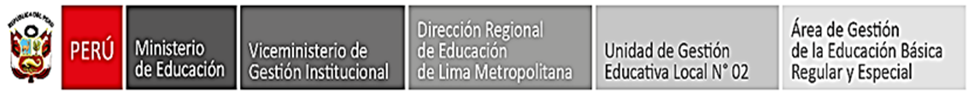 Seminario: Evaluación Formativa y Retroalimentación
EN EL MARCO DE ESTRATEGIA NACIONAL APRENDO EN CASA Y EL ESTADO DE EMERGENCIA COVID 19 RVM  094-2020-MINEDU
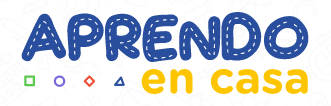 1
Julio 2020
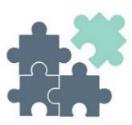 Pausas Activas
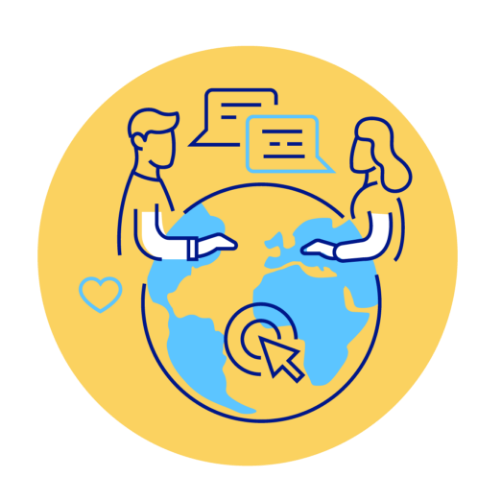 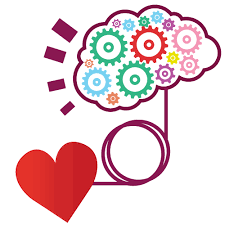 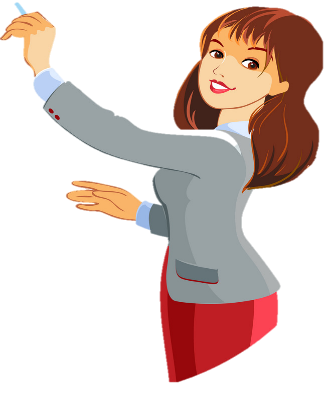 2
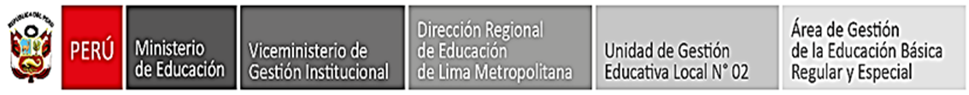 EVALUACIÓN FORMATIVA  Y RETROALIMENTACIÓN EN EL MARCO DE LA ESTRATEGIA APRENDO EN CASA.
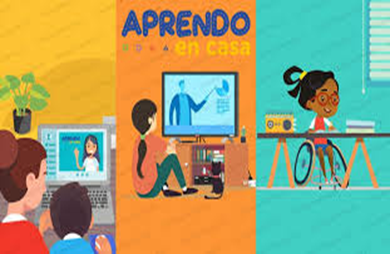 3
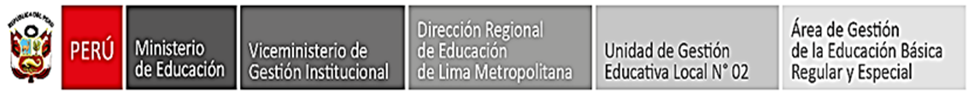 OBJETIVO: Brindar orientaciones sobre la evaluación formativa y Retroalimentación en el marco de la Estrategia “Aprendo en casa”
PRODUCTO: Ideas fuerza sobre la evaluación formativa y Retroalimentación en el marco de la estrategia “Aprendo en casa”.
4
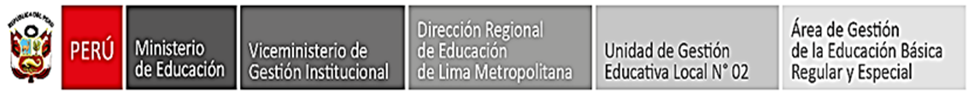 Evaluación Formativa
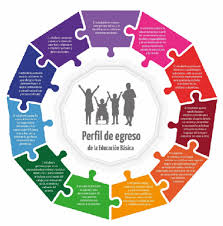 Sistemático
Recopila y analiza información
Permanente
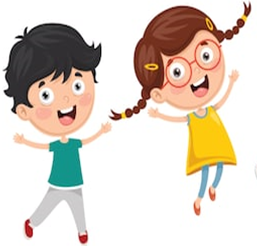 Debemos tener ALTAS EXPECTATIVAS en nuestros estudiantes, que es la confianza en que adecuadamente  motivados son capaces de aprender.
Competencia
La evaluación se realiza teniendo como centro al estudiante y por lo tanto, contribuye a su bienestar reforzando su autoestima, ayudándolo a consolidar una imagen positiva de sí mismo y de confianza en sus posibilidades; en última instancia, motivarlo a seguir aprendiendo.
Es finalidad de la evaluación contribuir al desarrollo de las competencias de los estudiantes y, como fin último, a los aprendizajes del Perfil de egreso de la Educación Básica .
5.1.1 DISPOSICIONES PARA LA EVALUACIÓN DE LA COMPETENCIA RVM N° 094-2020-MINEDU “Norma que regula la Evaluación de las competencias de los Estudiantes de Educación Básica”
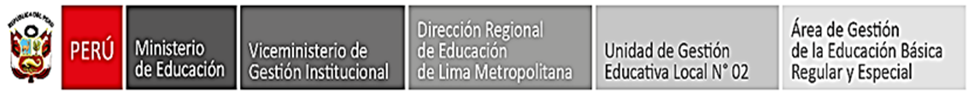 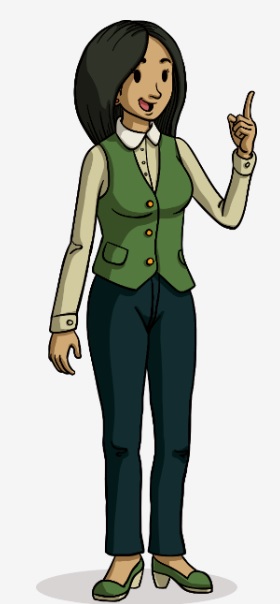 El enfoque utilizado para la evaluación de competencias es siempre formativo, tanto si el fin es la evaluación para el aprendizaje como si es la evaluación del aprendizaje.
Evaluación del
aprendizaje
(certificadora)
Evaluación para el aprendizaje
(retroalimentación)
EVALUACIÓN
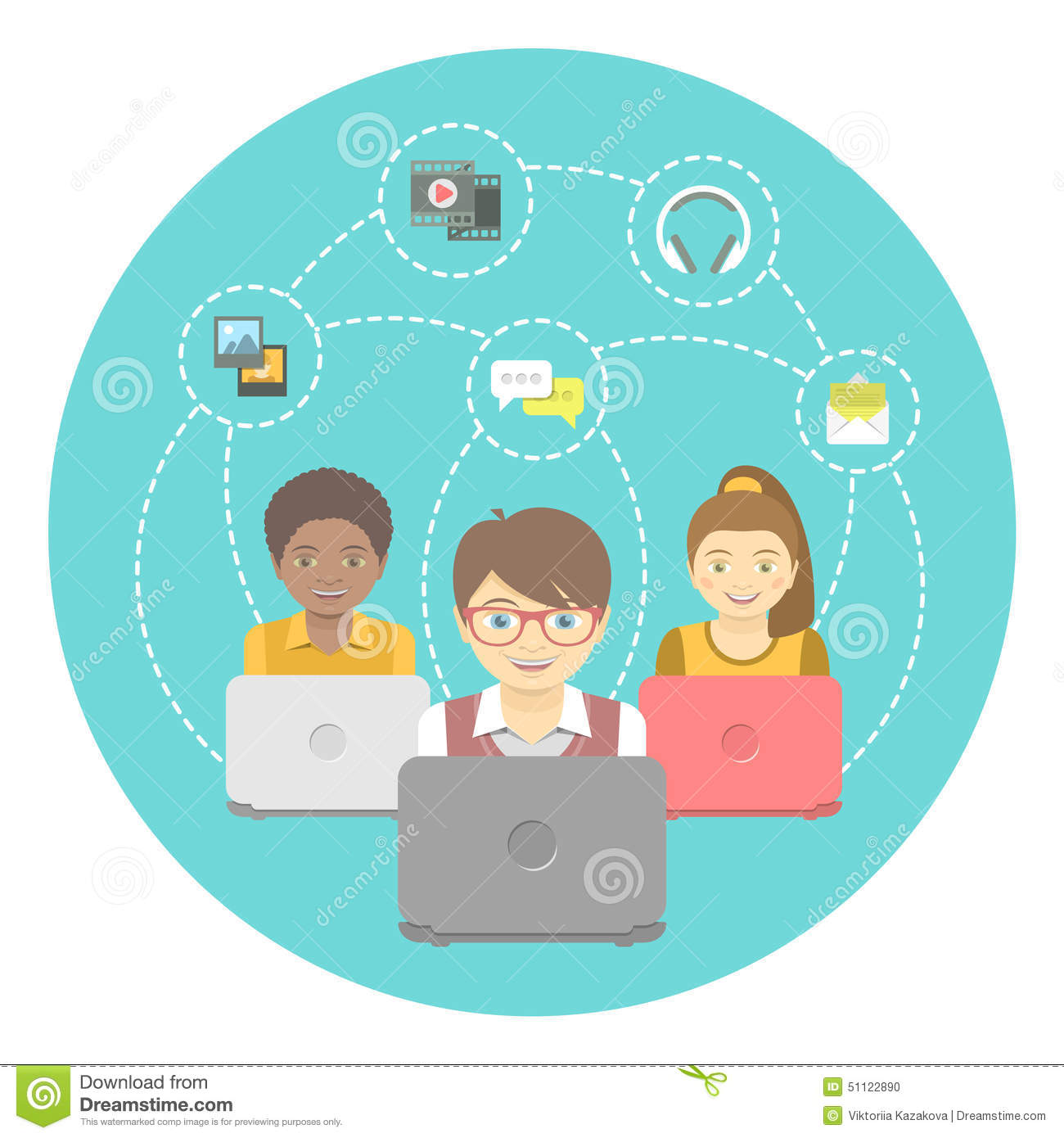 Se determina el nivel de logro que un estudiante ha alcanzado en las competencmanera ias hasta un momento específico y de acuerdo con lo establecido por el docente según las
necesidades de aprendizaje del estudiante.
El estudiante:
reconoce sus fortalezas, dificultades y necesidades y, en consecuencia, gestiona su aprendizaje de autónoma.
El docente: evalúa
constantemente todo lo que permita una retroalimentación del desarrollo de la competencia: los recursos, una combinación de estos, una capacidad y una competencia, para mejorar sus procesos de enseñanza.
Ambos deben formar parte integral en la planificación de las experiencia de aprendizaje.
5.1.1 DISPOSICIONES PARA LA EVALUACIÓN DE LA COMPETENCIA RVM N° 094-2020-MINEDU “Norma que regula la Evaluación de las competencias de los Estudiantes de Educación Básica”
6
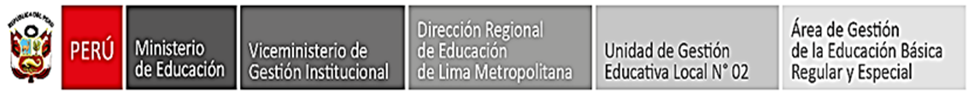 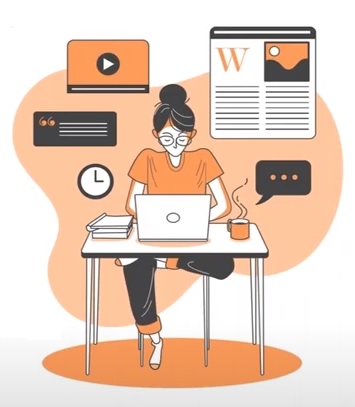 Propósito de aprendizaje
Evidencias
Retroalimentación
Nivel de logro que alcanzó en la competencia
5.1.1.2 IMPLEMENTACIÓN DE LA EVALUACIÓN PARA EL APRENDIZAJE RVM N° 094-2020-MINEDU “Norma que regula la Evaluación de las competencias de los Estudiantes de Educación Básica”
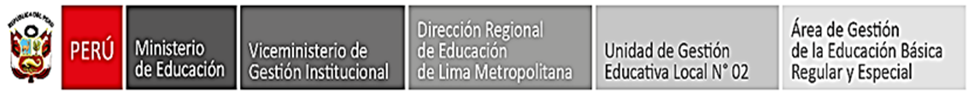 La evaluación formativa debe darse de manera continua durante todo el periodo lectivo para lo cual, se pueden utilizar las siguientes preguntas de manera secuencial:
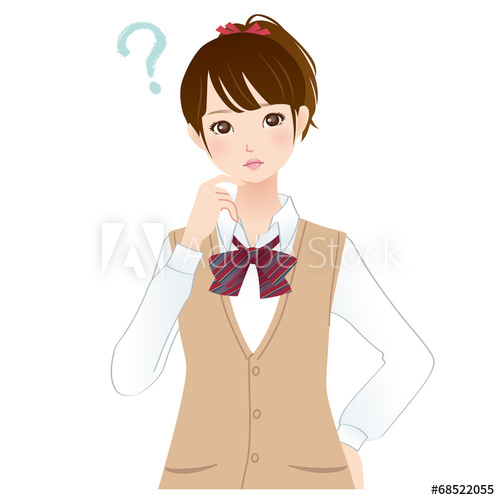 A partir de estos propósitos el docente debe comunicar a sus estudiantes los criterios con los que serán evaluados y promover su comprensión.
5.1.1.2 IMPLEMENTACIÓN DE LA EVALUACIÓN PARA EL APRENDIZAJE RVM N° 094-2020-MINEDU “Norma que regula la Evaluación de las competencias de los Estudiantes de Educación Básica”
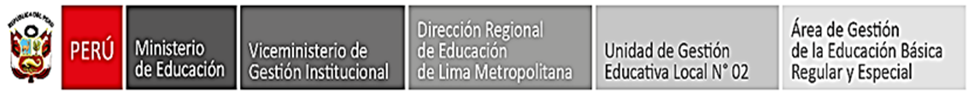 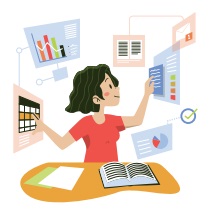 Las experiencias de aprendizaje planteadas deben cumplir dos condiciones: 
 • Que demanden emplear competencias, lo que implica que no pueden ser afrontadas en periodos breves de tiempo dada su complejidad; 
 • Que, en la medida de lo necesario y lo posible, reproduzcan o reflejen la realidad
5.1.1.2 IMPLEMENTACIÓN DE LA EVALUACIÓN PARA EL APRENDIZAJE RVM N° 094-2020-MINEDU “Norma que regula la Evaluación de las competencias de los Estudiantes de Educación Básica”
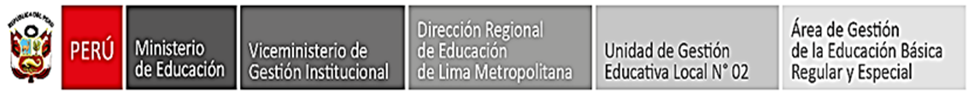 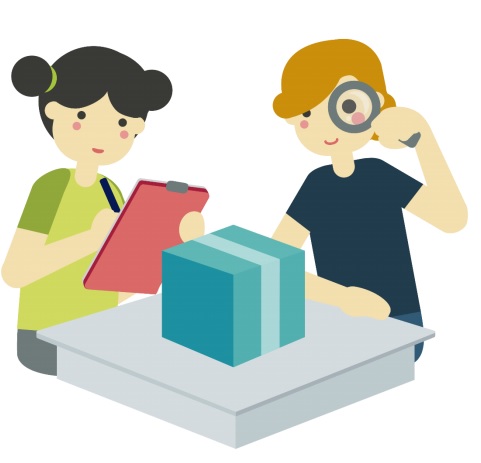 La retroalimentación brindada por el docente puede darse de manera formal o informal, oral o escrita, individual o grupal y se puede realizar utilizando diferentes instrumentos.
5.1.1.2 IMPLEMENTACIÓN DE LA EVALUACIÓN PARA EL APRENDIZAJE RVM N° 094-2020-MINEDU “Norma que regula la Evaluación de las competencias de los Estudiantes de Educación Básica”
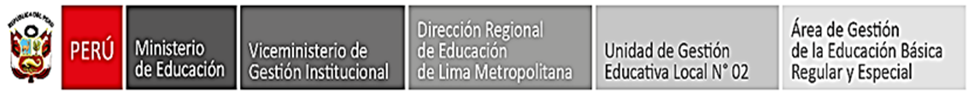 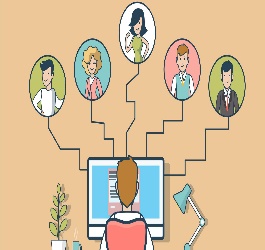 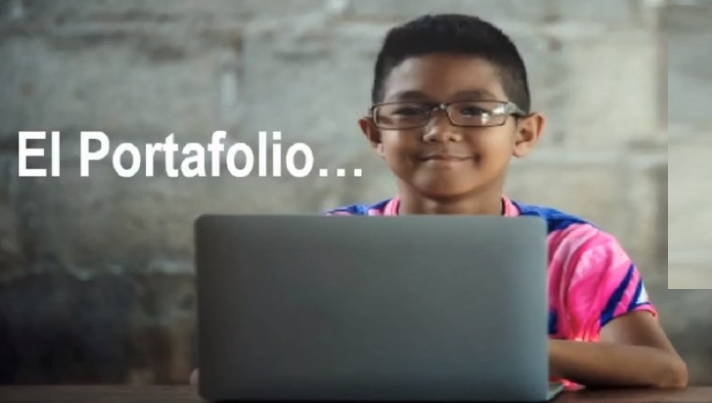 MONITOREO, EVALUACION Y RETROALIMENTACION AL PROCESO DE APRENDIZAJE
(modalidad a distancia)
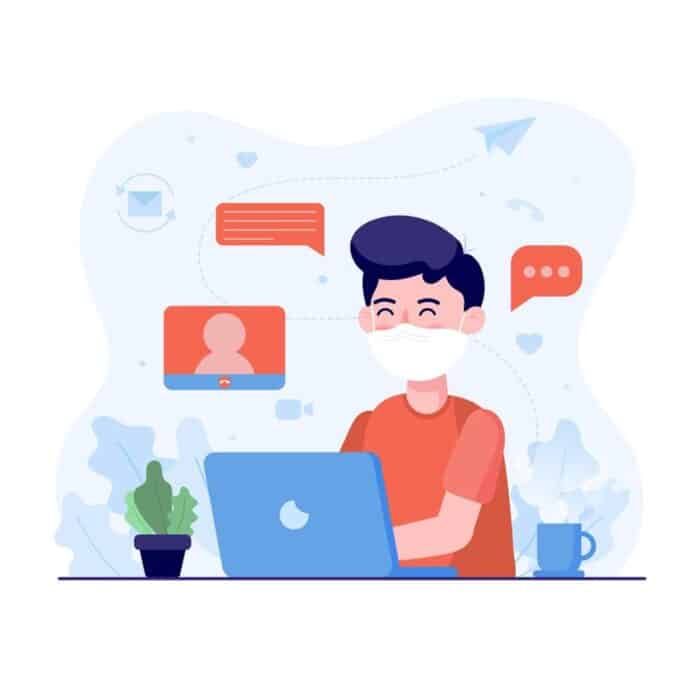 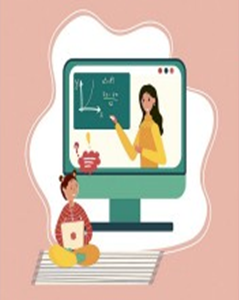 7.1.4 MONITOREO, EVALUACION Y RETROALIMENTACION AL PROCESO DE APRENDIZAJE
RVM N° 093-2020-MINEDU “Orientaciones pedagógicas para el servicio educativo de Educación Básica durante el año 2020 en el marco de la emergencia sanitaria por el Coronavirus COVID-19”
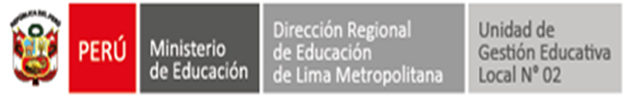 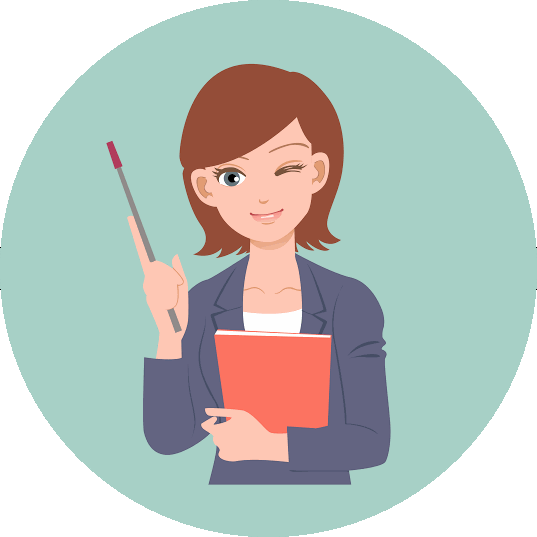 RETROALIMENTACIÓN
Consiste en devolver a la persona, información que describa sus logros o progresos en relación con los criterios de evaluación. Una retroalimentación es eficaz cuando se observa las actuaciones y/o producciones de la persona evaluada, se identifica sus aciertos, errores recurrentes y los aspectos que más atención requieren; y a partir de ello brinda información oportuna que lo lleve a reflexionar sobre dichos aspectos y a la búsqueda de estrategias que le permitan mejorar sus aprendizajes.
RVM 094-2020, Glosario de términos
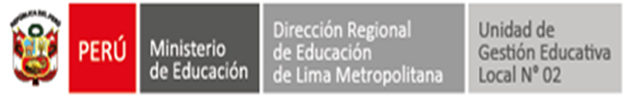 ¿Cómo realizar la retroalimentación  formativa en este escenario de aislamiento social? (REBECA ANIJOVICH)
No se trata de convertir un curso presencial en un curso virtual porque es otra la dinámica, porque los estudiantes están del otro lado solos, porque en cada familia hay historias y modos de abordar esta crisis de manera diferente
Hay una dinámica en la Retroalimentación Formativa que tiene que ver con el vínculo: “cómo nos vamos a conectar con los estudiantes”.
Tenemos una preocupación (en este contexto de uso de tecnologías a distancia) de la Retroalimentación Formativa: ¿Con cuánta claridad vamos a decir las cosas que decimos? ¿Cómo pensar que quién está del otro lado nos entiende?
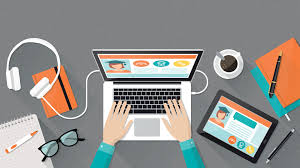 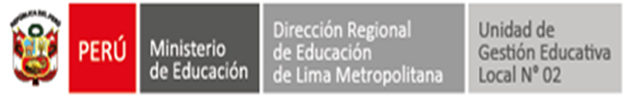 ¿CÓMO RETROALIMENTAR?
Cuando los maestros, estudiantes, y personas en general están ofreciendo y recibiendo retroalimentación, se recomienda que la conversación tenga en cuenta  los cuatro pasos
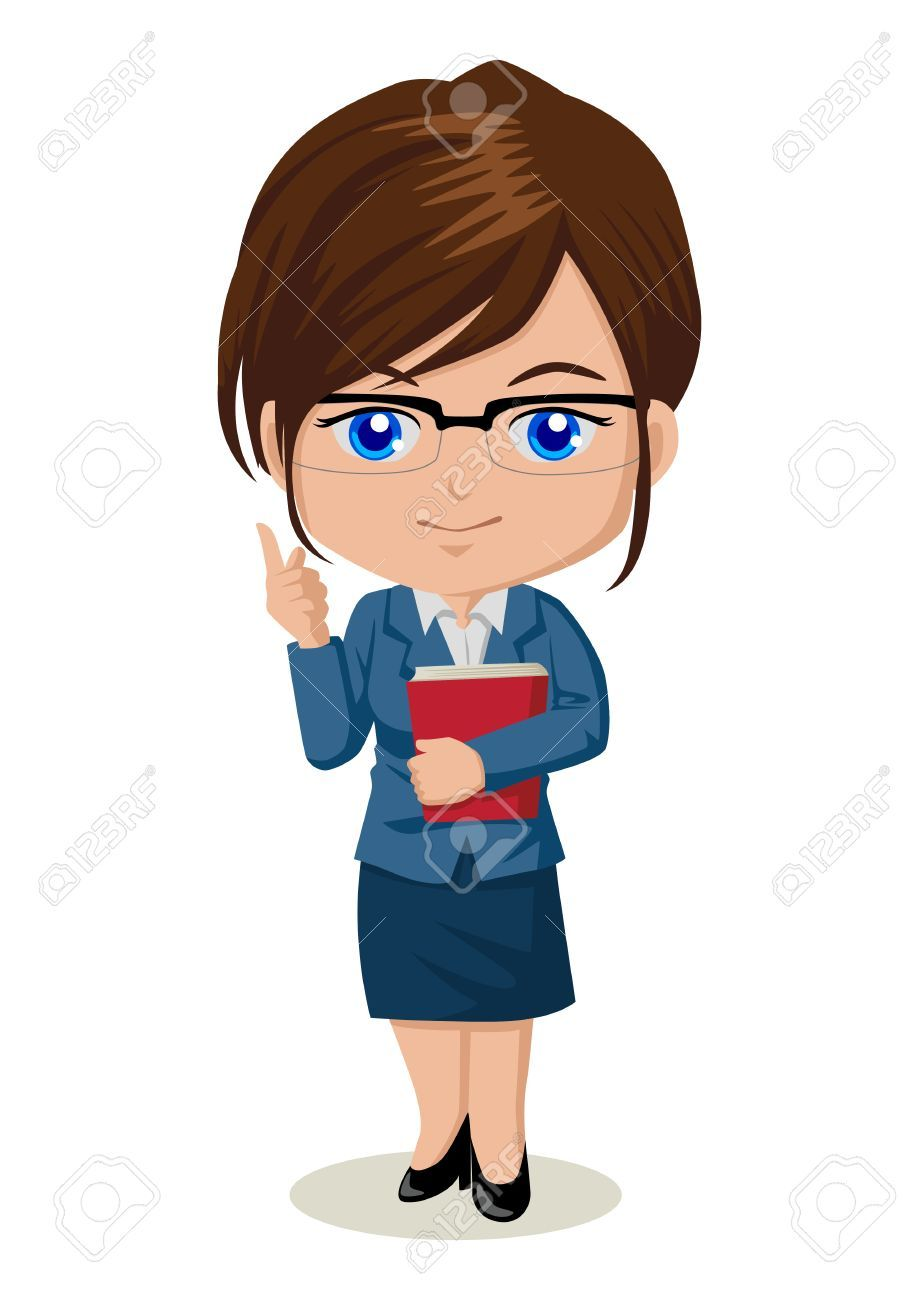 RETROALIMENTACIÓN DE DANIEL WILSON
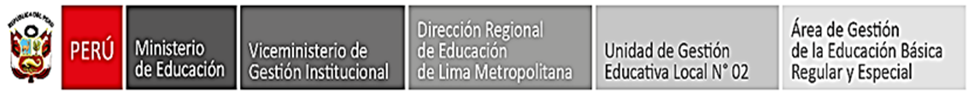 1.CLARIFICAR
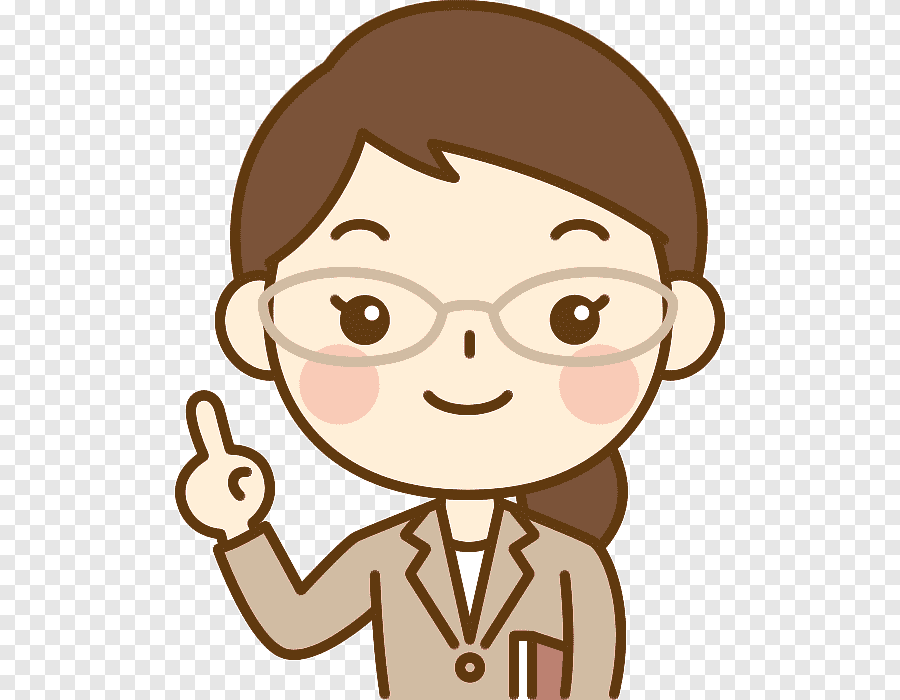 15
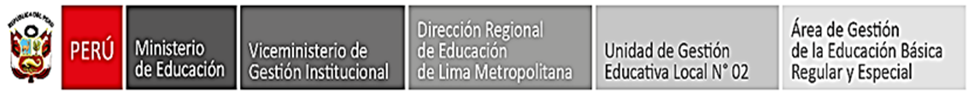 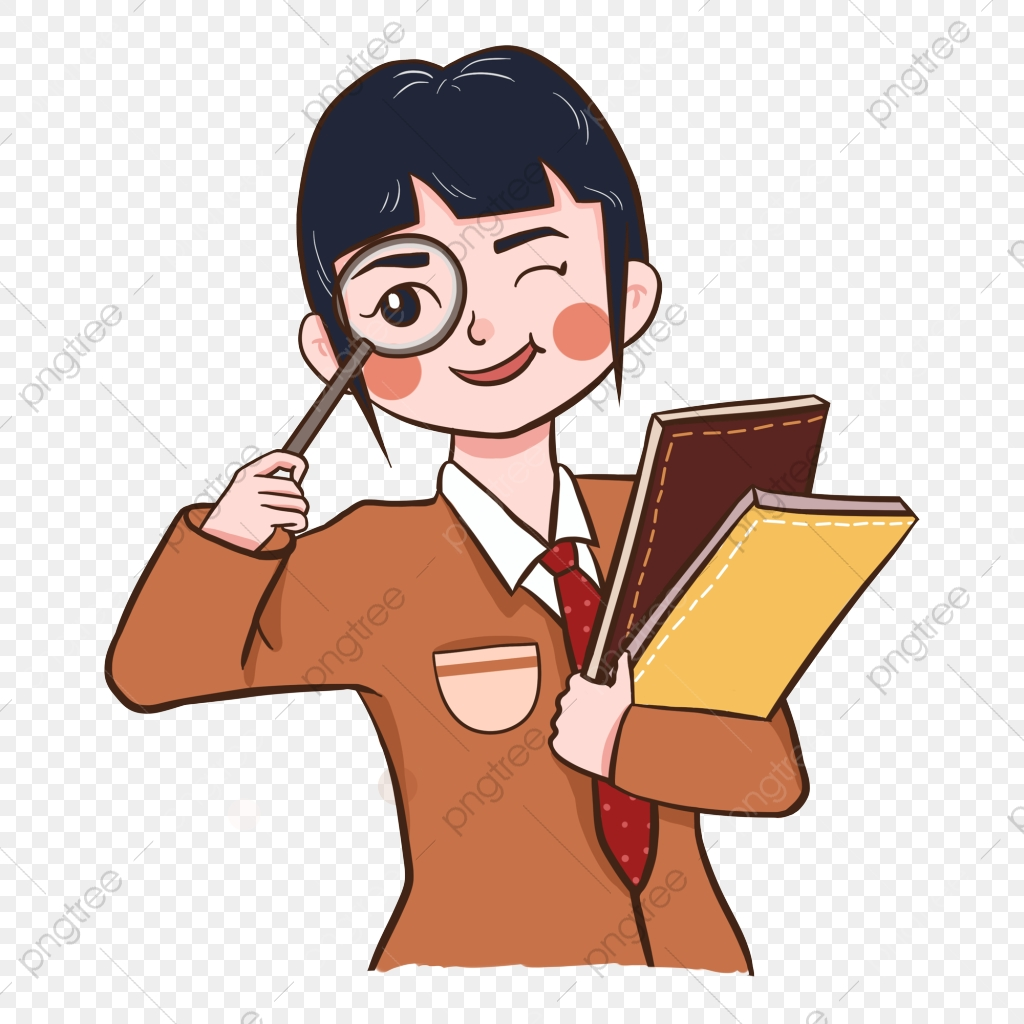 2. VALORAR
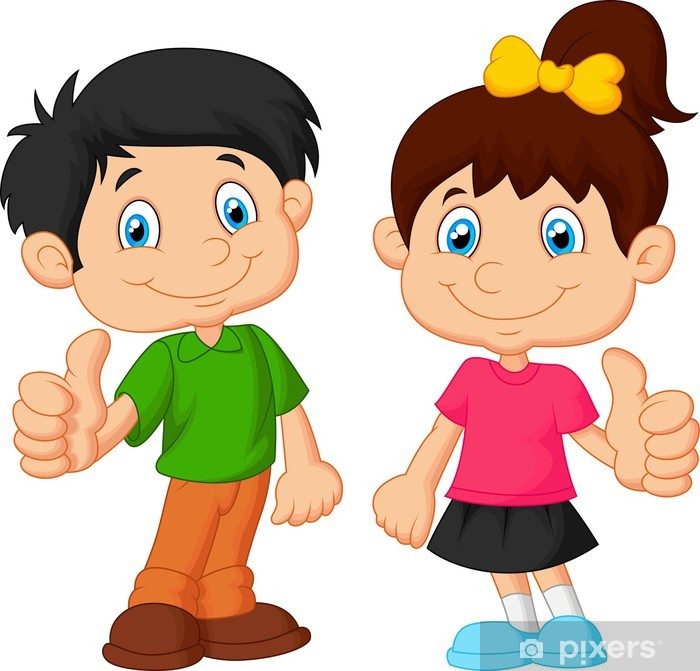 16
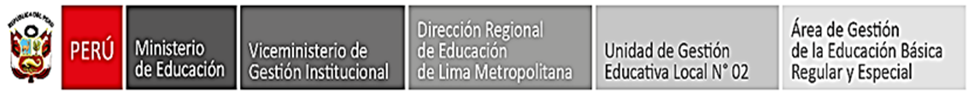 3. EXPRESAR INQUIETUDES
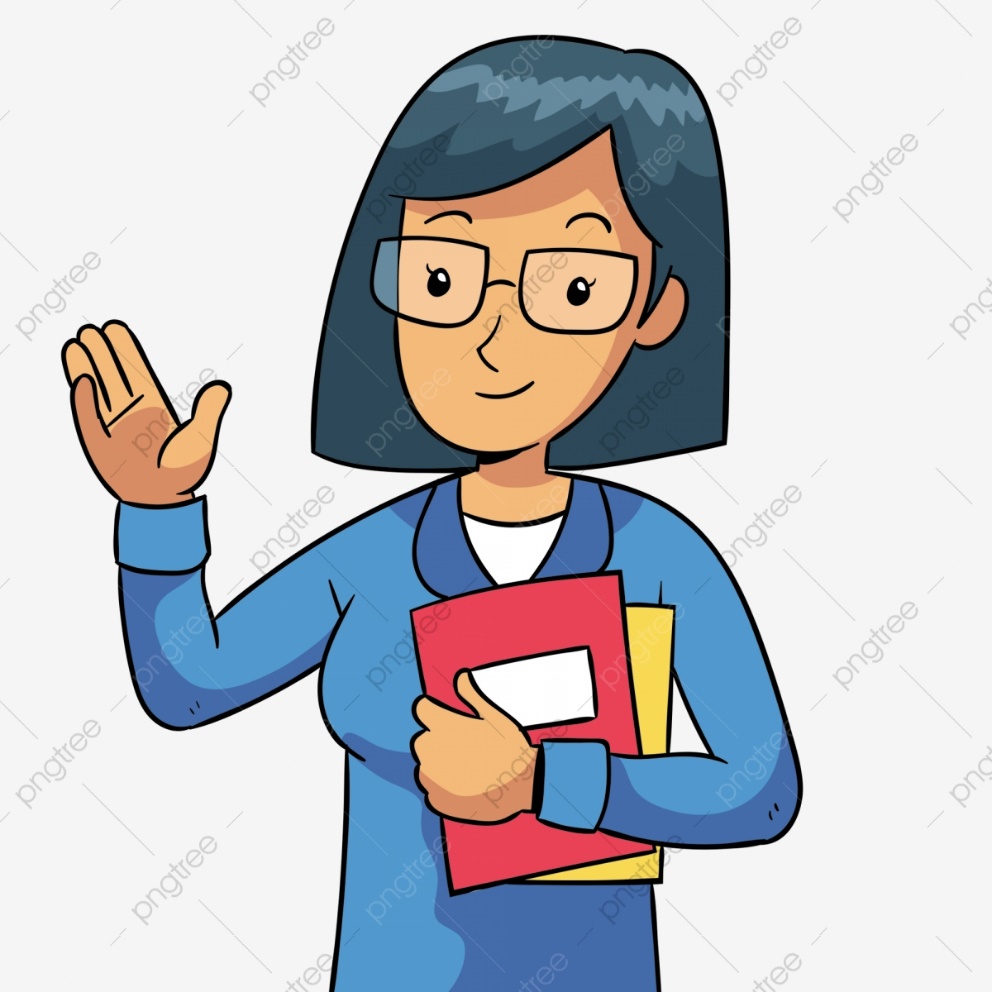 17
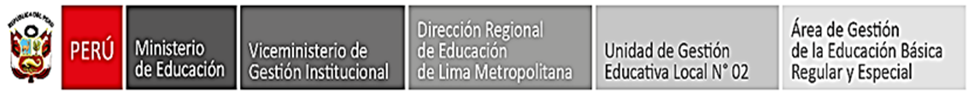 4.HACER SUGERENCIAS
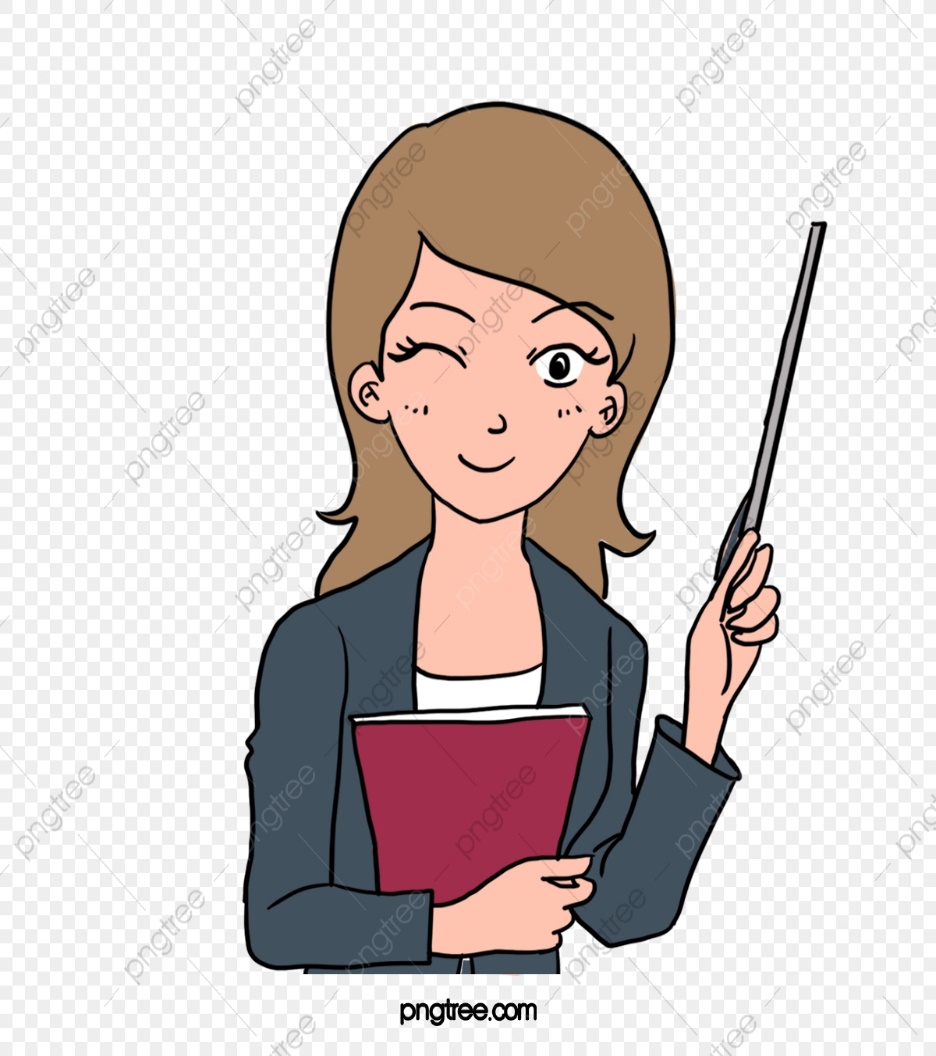 18
FORMAS  DE RETROALIMENTACIÓN 
RVM 094-2020-MINEDU
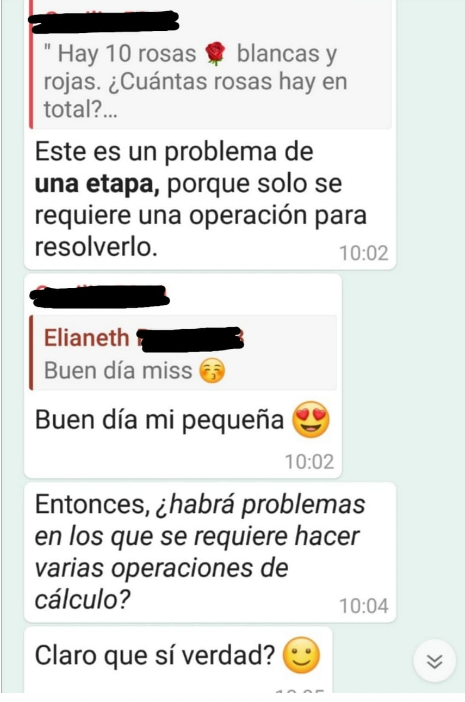 La retroalimentación puede  darse de manera formal o informal, oral o escrita, individual o grupal.
En la modalidad a   distancia , podemos retroalimentar de manera sincrónica y/o asincrónica, utilizando diversos medios.
Escrita- Individual
19
FORMAS  DE RETROALIMENTACIÓN 
RVM 094-2020-MINEDU
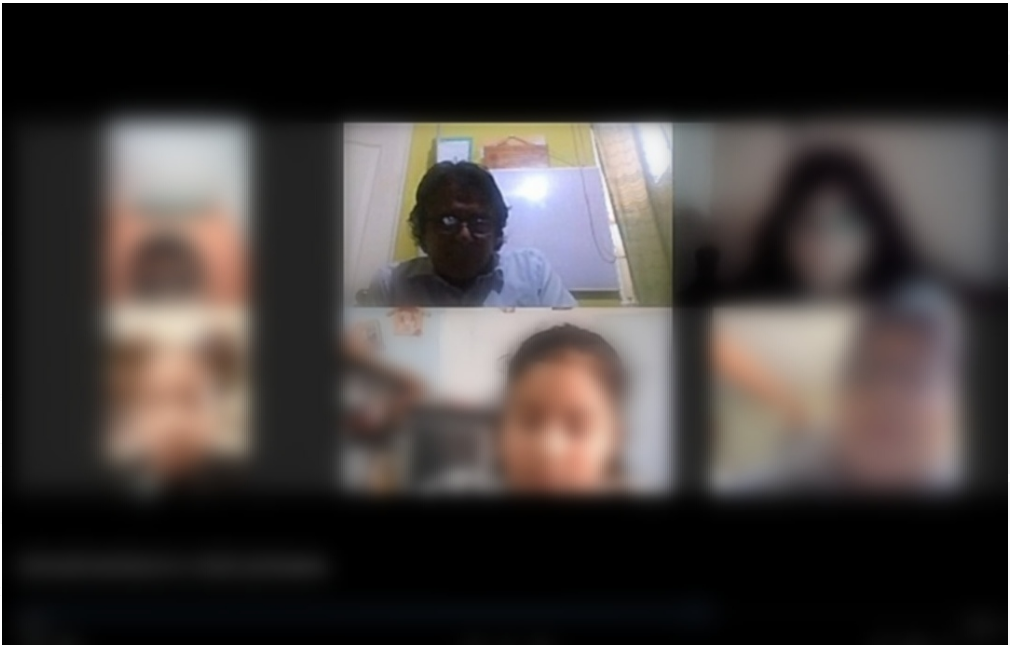 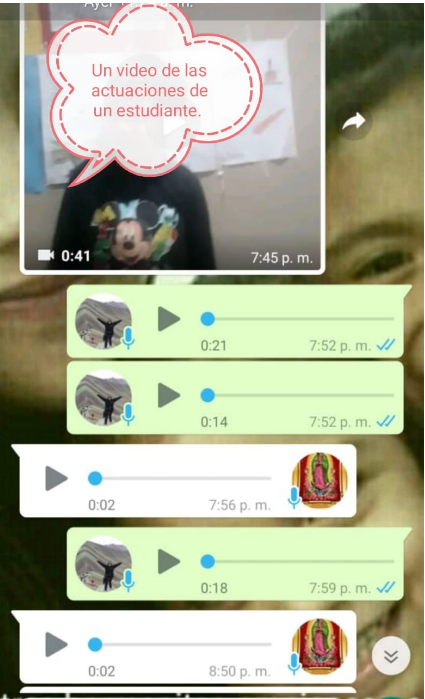 Oral-individual-sincrónica
Grupal-oral -sincrónica
Docente usando un canal de You tube
20
TIPOS DE RETROALIMENTACIÓN 
Rúbricas de Evaluación del Desempeño Docente 2019
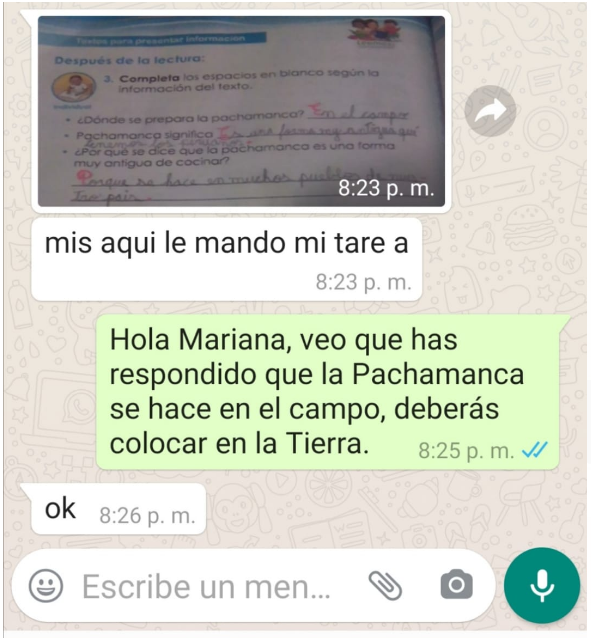 RETROALIMENTACIÓN INCORRECTA
• Es cuando al retroalimentar se le da información errónea al estudiante. 
• Es indicar que algo es correcto cuando es incorrecto o viceversa. 
• Es cuando no se tiene preparación, seguridad o información suficiente respecto a un conocimiento y se ocasiona confusiones e incertidumbre en el estudiante
21
TIPOS DE RETROALIMENTACIÓN 
Rúbricas de Evaluación del Desempeño Docente 2019
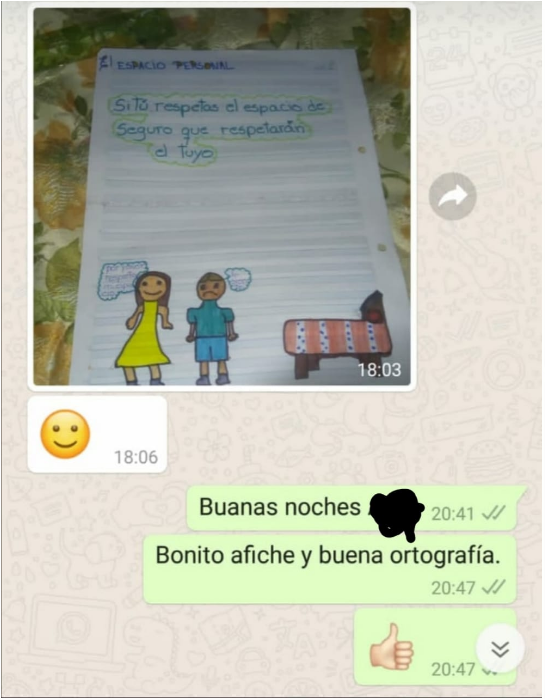 RETROALIMENTACIÓN ELEMENTAL
• Es señalar únicamente si la respuesta o procedimiento que está desarrollando el estudiante es correcta o incorrecta, inclusive cuando se le pregunta, si está seguro o no de su respuesta. 
• Es darle la respuesta correcta o bien resolverle el ejercicio. 
• Es cuando no se da mayores herramientas para descubrir la respuesta en el estudiante. Solo lo niega o afirma.
22
TIPOS DE RETROALIMENTACIÓN 
Rúbricas de Evaluación del Desempeño Docente 2019
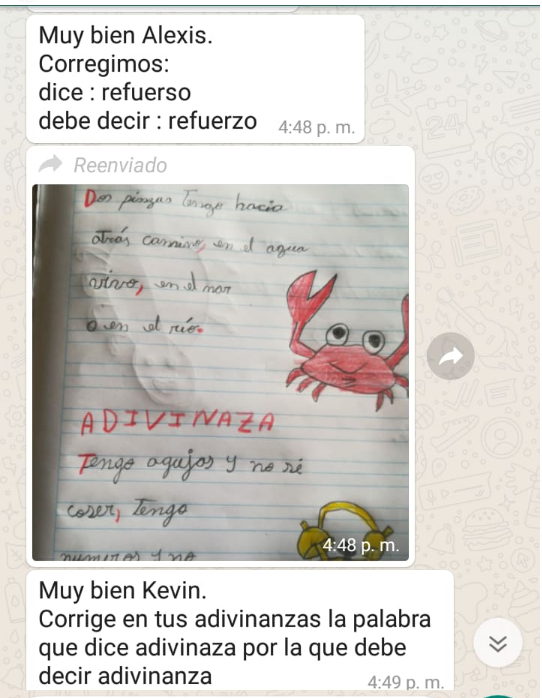 RETROALIMENTACIÓN DESCRIPTIVA
• Es dar elementos de información suficientes para mejorar el trabajo de los estudiantes. 
• Es describir los aciertos o dificultades sugiriendo en detalle qué hacer para mejorar.
23
TIPOS DE RETROALIMENTACIÓN 
Rúbricas de Evaluación del Desempeño Docente 2019
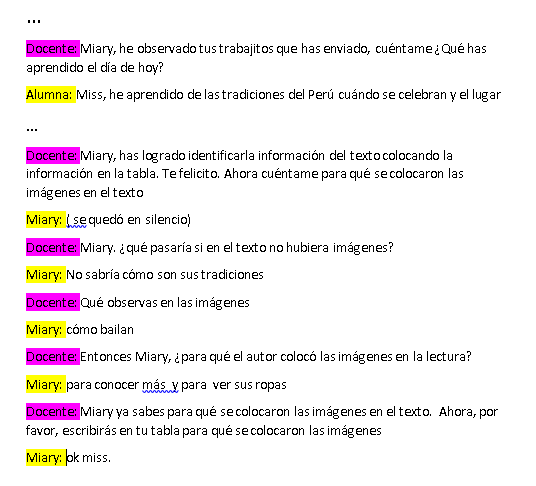 RETROALIMENTACIÓN REFLEXIVA O  POR DESCUBRIMIENTO
• Es guiar a los estudiantes para que sean ellos quienes descubran cómo mejorar su desempeño. 
• Es promover la reflexión desde su propio razonamiento para que identifiquen el origen de sus concepciones o errores.   
• Es considerar las respuestas erróneas de los estudiantes como oportunidades de aprendizaje.
24
Posteriormente Miary entrega a la docente la tabla con los reajustes necesarios.